Российские лауреаты Нобелевской премии по физике
Материалы для подготовки к ЕГЭ по обществознанию.
Автор : Лыжина Валерия Николаевна
Актуальность этой темы бесспорна. Развитие науки сопровождается постоянными изменениями: открытие новых явлений, установление законов, совершенствование методов исследования, возникновение новых теорий. К сожалению, исторические сведения об открытии законов, введения новых понятий, часто оказываются за рамками учебника и учебного процесса
Проблема исследования: кто же они, те люди, (физики – лауреаты Нобелевской премии), деятельность которых связана с невиданными достижениями в современной науке и глубоким проникновением в тайны живой и неживой природы?
Где они работали? В чём суть сделанных ими открытий? Их работа – это чудовищные эпопеи в смысле затрат времени и энергии. Это грандиозно и красиво.
Ответ на эти вопросы можно получить, познакомившись с русскими физиками – лауреатами Нобелевский премии
Цель исследования: проанализировать значение физических открытий в жизни человечества, систематизировать материал о вкладе русских физиков-лауреатов в развитие науки.
Объект исследования: отечественные ученые физики – лауреаты Нобелевской премии, внесшие своими открытиями наибольший вклад в историю физики.
Гипотеза исследования: если мы будем знать и ценить прошлое, то наверняка сможем внести свой вклад в будущее.
Задачи исследования:
изучить историю возникновения престижной международной награды – Нобелевской премии;
 развитие патриотической личности, способной гордиться мировым признанием ученых физиков;
повышение интереса к физике

Методы исследования:
изучение литературы по данной теме;
отбор информации;
анкетирование учащихся;
обобщение и итог
Альфред Нобель
Процесс выдвижения кандидатов на получение Нобелевской премии по физике
Согласно уставу Нобелевского фонда, выдвигать кандидатов на премию по физике могут следующие лица:
члены Шведской королевской академии наук;
члены Нобелевского комитета по физике;
лауреаты Нобелевской премии по физике;
постоянно и временно работающие профессора физических наук университетов и технических вузов Швеции, Дании, Финляндии, Исландии, Норвегии, а также стокгольмского Каролинского института;
заведующие соответствующих кафедр, по меньшей мере, в шести университетах или университетских колледжах, выбранных Академией наук в видах надлежащего распределения по странам;
другие учёные, от которых Академия сочтет нужным принять предложения
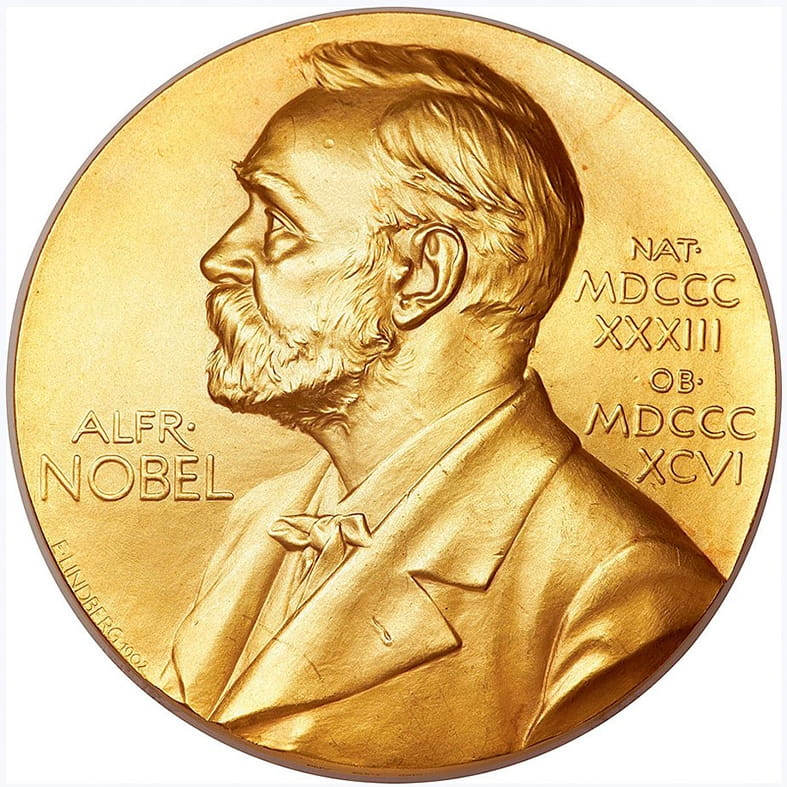 Награждение нобелевских лауреатов
Лауреаты премии по физике обычно объявляются в начале октября сразу после лауреатов премии по медицине и физиологии.
Вручение премий происходит ежегодно в Стокгольме 10 декабря, в день Нобеля, торжественно отмечается в Швеции. По этому случаю в центре столицы в Большом зале Концертного дома, украшенном букетами живых
цветов, собирает свыше 2000 человек-члены королевской семьи и правительства, видные шведские ученые и писатели, дипломаты.
Из советских физиков Нобелевскую премию получали
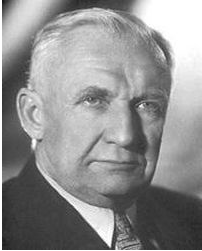 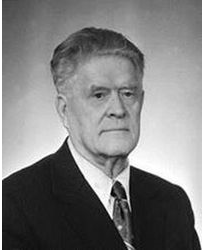 Черенков П.А. 
Тамм И.Е.
Франк И.М. 
П.Л. Ландау
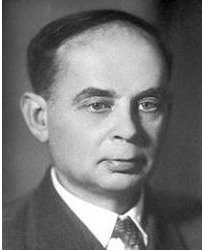 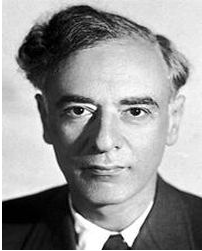 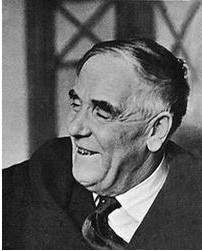 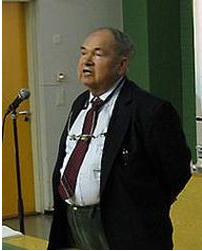 Капица П.Г. 
Ж. Алферов 
А.А.Абрикосов 
Н.Г.Басов
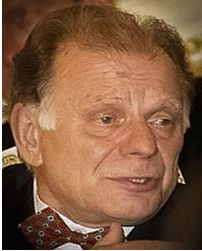 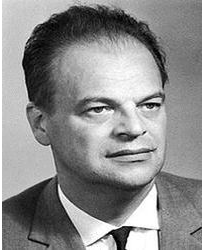 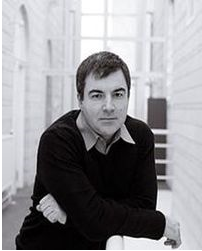 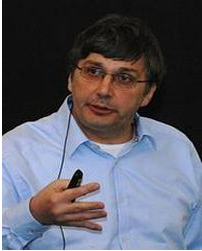 К. Новоселов                    В.Л.Гинзбург                          А. Гейм
Таблица 1. Количество лауреатов по номинациям
Таблица 2. Средний возраст лауреатов по физике в год получения премии
Таблица 3. Количество лауреатов по странам
Интересные факты о Нобелевской премии
Впервые Нобелевская премия была вручена в 1901 году. Самым известным нобелевским лауреатом в области физики является Альберт Эйнштейн. В 1921 году он был удостоен этой награды «за заслуги в области теоретической физики, и в особенности за открытие фотоэлектрического эффекта».
За всю историю Нобелевской премии по физике её лауреатами стали только две женщины - Мария Кюри в 1903 году, ставшая также первой женщиной-лауреатом Нобелевской премии вообще (1903 год за исследования радиации), и Мария Гёпперт-Майер в 1963 году (1963 год за оболочечную модель атомного ядра).
В Советском Союзе больше всего лауреатов Нобелевской премии было именно по физике - 12 человек.
Единственным человеком, получившим Нобелевскую премию по физике два раза, был Джон Бардин - в 1956 и 1972 годах.
Самым молодым на момент присуждения лауреатом Нобелевской премии по физике и Нобелевской премии вообще стал Уильям Лоренс Брэгг, получивший её в 1915 году вместе со своим отцом Уильямом Генри Брэггом в возрасте всего 25 лет.
Самым старым на момент присуждения лауреатом стал Раймонд Дэвис, удостоенный премии 2002 года в возрасте 88 лет.
Наиболее долгая жизнь досталась лауреату 1964 года Чарлзу Таунсу, прожившему 99 лет. Меньше же всех прожил лауреат 1903 года Пьер Кюри, уже в 1906 году трагически погибший в дорожном происшествии в возрасте 46 лет.
Дольше всех с момента получения Нобелевской премии по физике и Нобелевской премии вообще прожил лауреат 1929 года Луи де Бройль, умерший в 1987 году.
Новосёлов стал самым молодым нобелевским лауреатом по физике за последние 37 лет (с 1973 года) и единственным на 2010 год лауреатом во всех областях, родившимся позднее 1961 года.
Спасибо за внимание.